Térképolvasást segítő jelkulcs kialakítását célzó kísérleti kartográfiai kutatások
Az ELTE Kísérleti Térképészeti Kutatócsoportjának (KTK) Beszámolója
Dr. Albert Gáspár, Szigeti Csaba, Ilyés Virág, Kis Dávid és Várkonyi Dávid
[Speaker Notes: A KTK egy 2015-ös pályázattal jött létre és 2016-tól működik hivatalosan. Előzménye Csaba TDK-ja.]
Kutatási témák
Hogyan olvasnak térképet az egyetemisták?
 
Adaptív térképek:
Dinamikus jelkulcsú térképek létrehozása open-source eszközök segítségével.
Hogyan szerkesszünk térképet kezdő, közepes és haladó térképolvasók számára?
[Speaker Notes: Adaptív térkép az amelyik a megjelenését automatikusan változtatja a térképolvasó igényei/érdeklődési köre szerint.]
Hogyan olvasunk térképet?
Térképek adatainak értelmezése főleg tanult folyamat eredménye. 
Adattípusok:
1. Vonalas elemek (pl. úthálózat, vízrajz) 
2. Domborzat (pl. szintvonalak)
3. Jelek (piktogramok és szórt jelek)
4. Földrajzi nevek
5. Irányok és tájolás 
6. Lépték
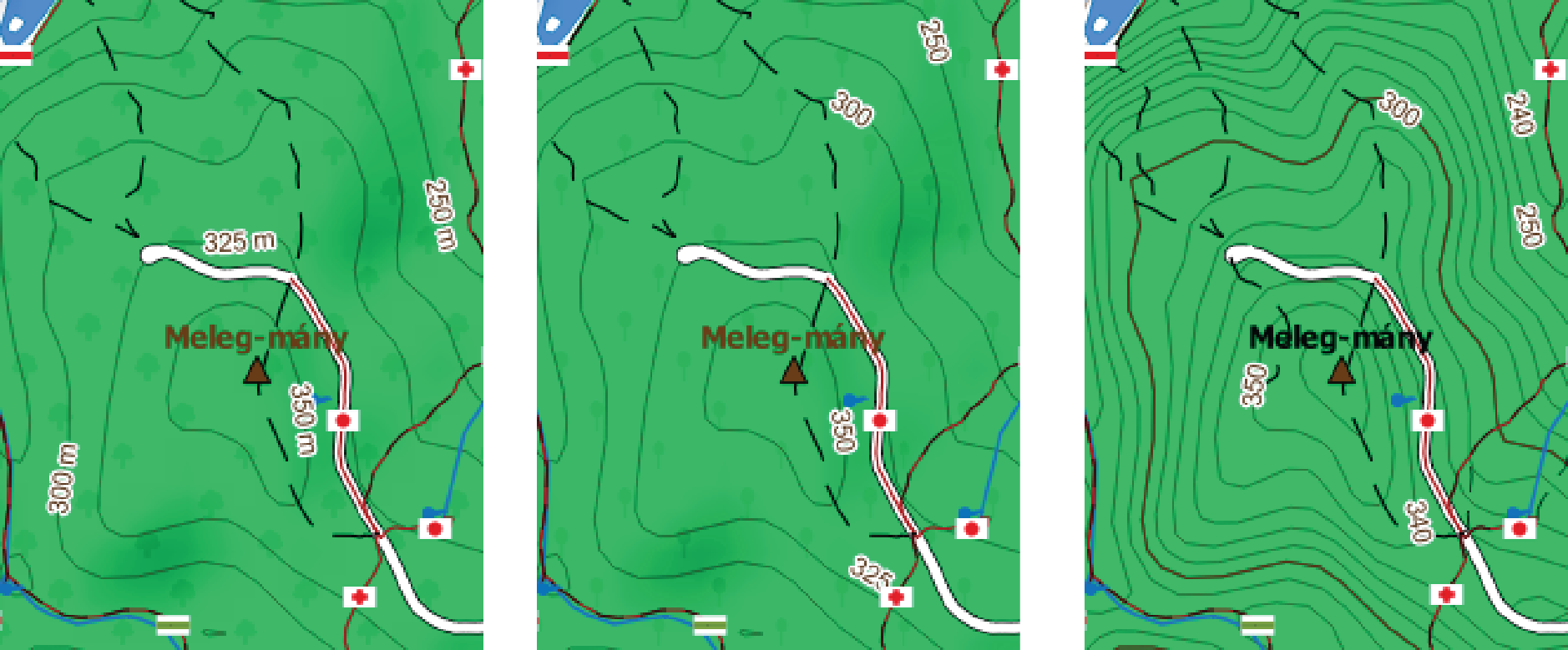 A térképet akkor tudjuk hatékonyan olvasni, ha korábbi ismereteinket fel tudjuk használni az adatok értelmezésekor. A sok adat lassítja, nehezíti az értelmezést.
[Speaker Notes: Az irányok és tájolás helyes értelmezése – tájékozódás - nem csak tanult folyamat eredménye. Mentális forgatás, térlátás és mentális modellezés (a) jelfelismerés, (b) 2D –> 3D.]
Térképolvasási teszt
Célja, hogy a térképolvasási képességet befolyásoló tényezőket térképrajzi kategóriákra bontva mérjük nagy és közepes méretarányú térképek olvasása során.
Nemzetközi kutatás (6 nyelven: magyar, bolgár, román, spanyol, német és angol).
Rövid kitöltési idejű (5-10 perc) online teszt:
8 kérdés 4 válaszlehetőséggel (és „nem tudom” opcióval)
4 térkép csökkentett tartalommal
Véletlenszerű sorrend minden kitöltő esetén
[Speaker Notes: A 8 kérdés mellett egyéb demográfiai és térképolvasási szokásokat mérő kérdés is volt.]
Domborzat értelmezése
Tájékozódás
Távolság és menetidő becslés
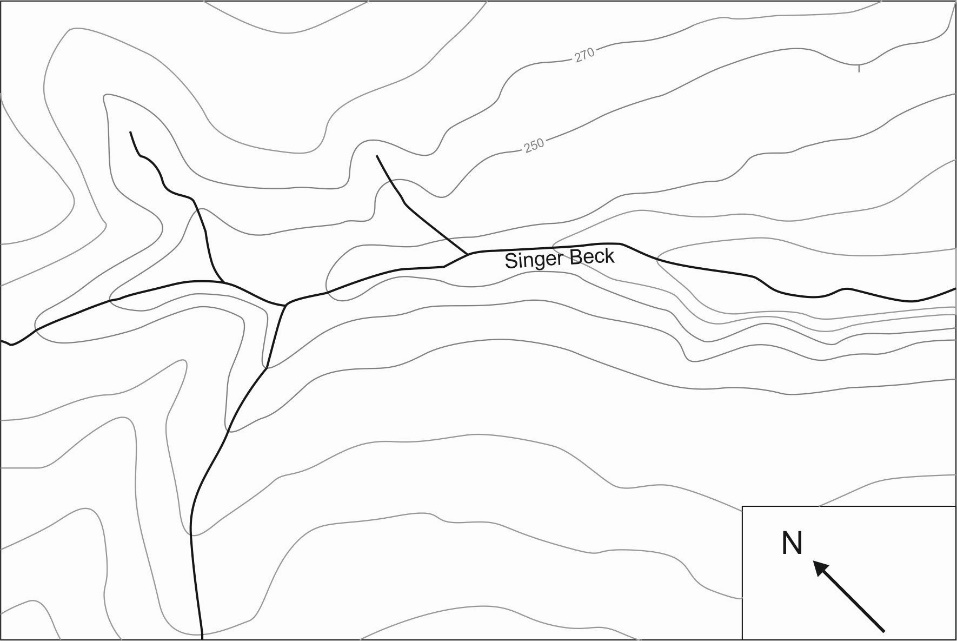 A tájékozódás és a domborzat értelmezése
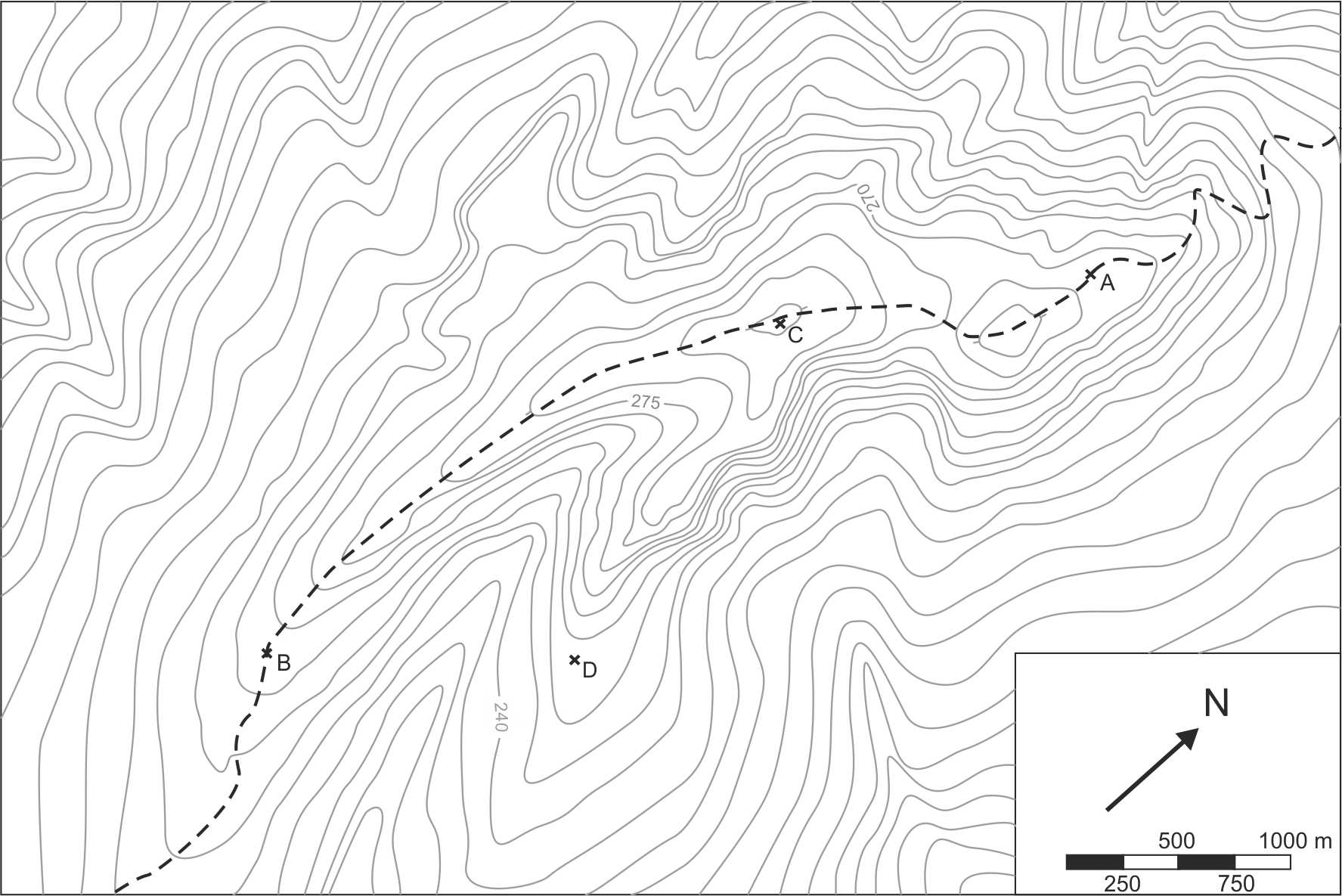 Jelek értelmezése
Névrajz vonatkozási helyének meghatározása
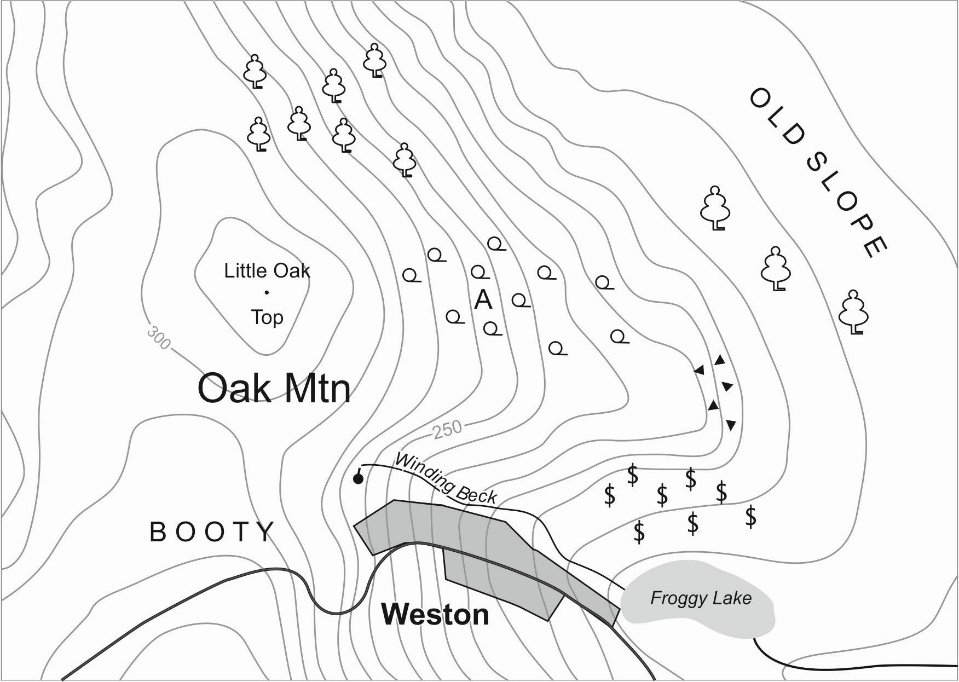 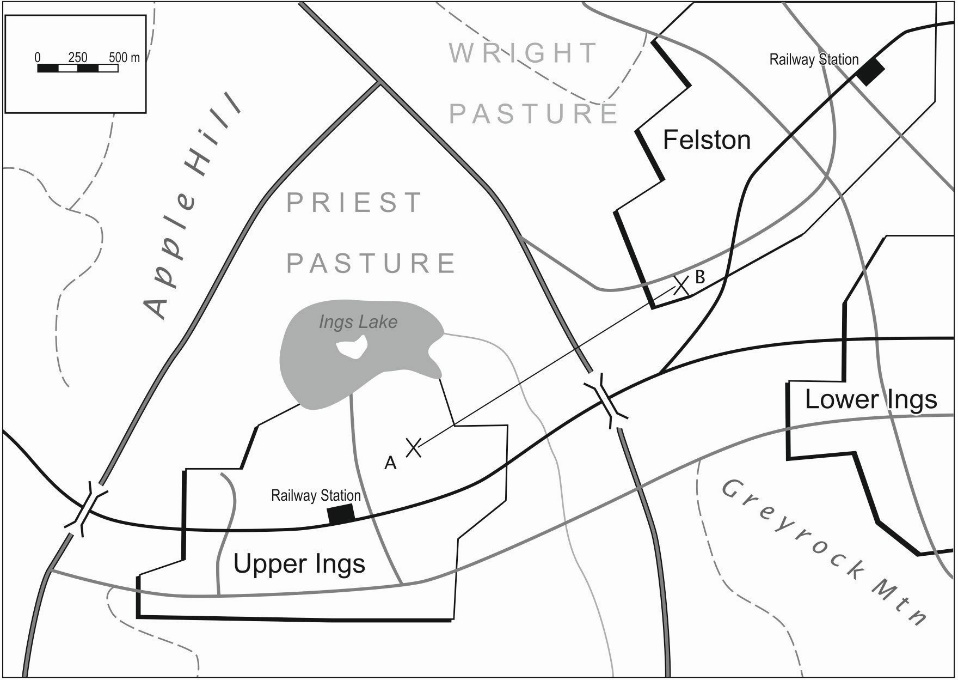 Vonalas elemek értelmezése
Távolságbecslés
[Speaker Notes: A csökkentett tartalom: csak azok a térképrajzi elemek, amelyek a feladat megoldásához kellettek]
A teszt kitöltői
488 értékelhető kitöltés
611 résztvevő
Főként (de nem kizárólag) felsőoktatásban hallgatók
[Speaker Notes: Magyar – 220
Román – 110
Spanyol – 83
Bolgár – 50
Német – 13
Angol  – 10]
A pontozás:
1 pont minden helyes válaszért
8 pont összesen
Eredmények
Kezdő (0–3 pont)
Többnyire nők
Fiatalabb korosztály (16–20 év)
Alap, vagy középfokú végzettség
Ritkán használ térképet
Haladó (6–8 pont)
Főleg férfiak
Főleg Magyar, Román és Spanyol kitöltők
Felsőfokú végzettségűek
Közepes (4–5 pont)
Nemek és korosztályok egyenletesen elosztva alkotják
Főleg Magyar és Román kitöltők
Heti vagy havi rendszerességgel olvasnak térképet
[Speaker Notes: A kategóriák vágópontjainak meghatározásakor törekedtünk az egyenlő súlyú hármas felosztásra (+végzettség szerinti súlyozás). Léteznek tanulmányok 2 csoportra bontással is.]
Mely kérdések voltak a legnehezebbek?
[Speaker Notes: Domborzat és tájékozódás hasonló eredmény. A kettőt kombinálva rosszabb eredmény (haladóknál nem). U.ez a táv. és táv+idő esetén.]
Tendenciák
Névrajz vonatkozási helyének meghatározása és a síkrajz értelmezése volt a legnehezebb feladat.
Komplex feladatok a kezdőknek arányaiban is nehezebben mentek:
Domborzat értelmezése és a tájékozódás külön-külön vizsgálva jobban ment, mint egy összevont feladatban.
Távolságbecsléssel jobban boldogultak mint a távolság és menetidő becsléssel.
A legnehezebb feladatokban az átlag eredményük csak ötöde (8%) a haladókénak (51%), míg átlagosan a harmada.
Térképolvasási szokások
A térképolvasás gyakorisága összefügg a teljesítménnyel!
Az eredményeket befolyásoló fő tényezők
A kitöltő neme
A férfiak jobban teljesítettek a domborzat és a névrajz értelmezésekor illetve a tájékozódási feladatokban.
Életkora
Az életkorral nő a résztvevők domborzat és névrajz értelmezési képessége, valamint javul a távolságbecslésük is. 
Nyelve
Szignifikáns különbségek adódtak a jelek, nevek és vonalas elemek értelmezése terén különböző nyelvi csoportokra vonatkoztatva. 
Térképolvasási szokásai
Szinte minden kompetencia esetében megfigyelhető, hogy a gyakoribb térképhasználat jobb eredménnyel párosult.
[Speaker Notes: Spanyol kitöltők a jelek értelmezésekor voltak zavarban, míg a névrajz sokkal jobban ment nekik mint a magyaroknak vagy románoknak.
5. Tényező a végzettség (kognitív képességek)]
Következtetéseink
A különböző adattípusokra vonatkozó eredmények felhasználhatók csoportra szabott térképek szerkesztésekor.
A befolyásoló tényezők szerint személyre szabható térképek szerkeszthetők.
Térképi ábrázolási szokások nyelvi/nemzeti különbözősége jelentős befolyással van a térképi adatok értelmezésére.
Továbblépés:
Csoportra szabott adaptív térkép szerkesztése az eredmények alapján.
A térképek használatának tesztelése online környezetben.
Dinamikus jelkulcsú térképek létrehozása open-source eszközök segítségével
Adaptív térképek szerkesztése Kezdő, Közepes és Haladó térképolvasói csoportok számára
Célkitűzés
Dinamikus megjelenítésű térképek Pécs környékéről
Online használat
Open-source (szabad hozzáférésű) eszközökkel és adatokkal
Felhasználói teszt a térképek alkalmasságának vizsgálatára
Felhasznált adatok
Pontszerű elemek
Névrajz
[Speaker Notes: OpenStreetMap: crowdsourcing, csoportos adatgyűjtés, fejlesztés, szabadon hozzáférhető és felhasználható térkép
SRTM-3 digitális közel globális magasságmodell]
A nyers adatok feldolgozása
SRTM
Domborzatárnyékolás generálása
Szintvonalrajz 5 m-es szintközzel
A nyers adatok feldolgozása
SRTM
Domborzatárnyékolás generálása
Szintvonalrajz 5 m-es szintközzel
OpenStreetMap
QGIS OSM plugin
Attribútumtábla feldolgozása
Megjelenítési szabályok kialakítása
[Speaker Notes: OSM attribútum feldolgozás: pont, vonal, felület kialakítása az attribútumokból, attribútumtábla átalakítása]
A nyers adatok feldolgozása
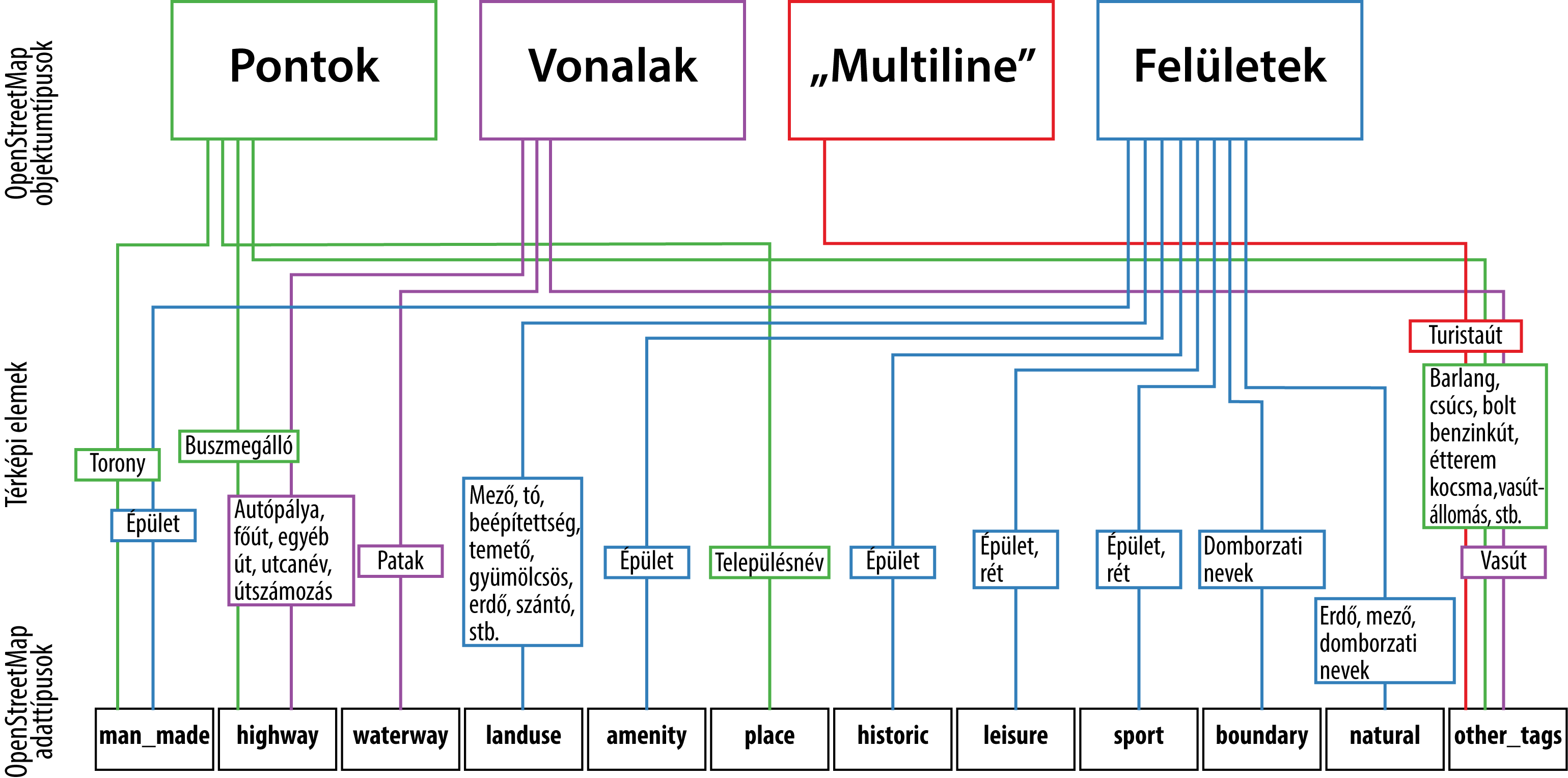 Dinamikus jelkulcs, változó megjelenítés
Három jelkulcs létrehozása: kezdő, közepes, haladó
Térképi elemek megjelenése
térképolvasási képesség,
méretarány függő (1 : 1 000–1 : 250 000)
Dinamikus jelkulcs, változó megjelenítés
Három jelkulcs létrehozása: kezdő, közepes, haladó
Térképi elemek megjelenése
térképolvasási képesség,
méretarány függő (1 : 1 000–1 : 250 000)
Mi változik?
Objektumok grafikai megjelenése (grafikus változók – Bertin)
Szín, alak, mintázat, méret
Generalizálás mértéke
Kiválasztás szabályai szerint
Dinamikus jelkulcs, változó megjelenítés
Vonalas elemek
Többféle szín és vonalvastagság alkalmazása
Jelentősebb generalizálás a térképolvasási képesség csökkenésével
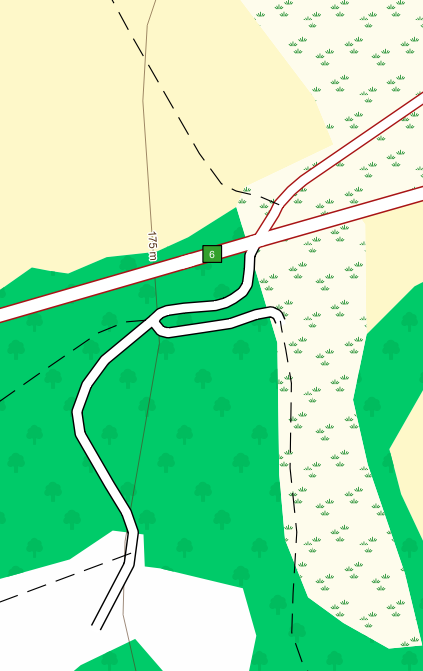 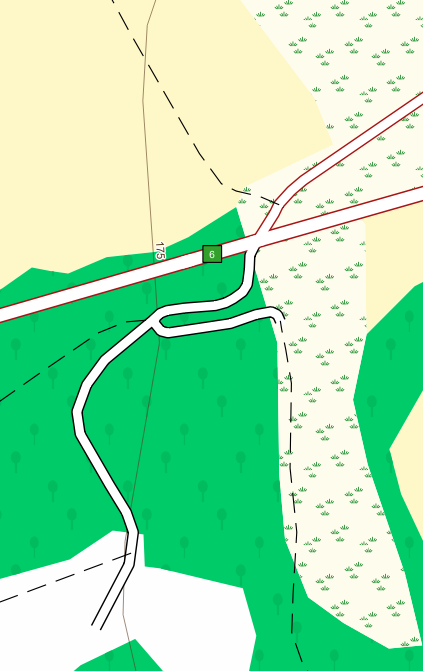 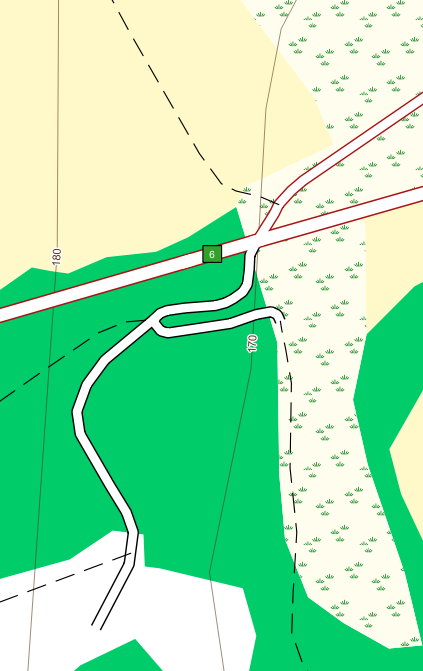 [Speaker Notes: A 8 kérdés mellett egyéb demográfiai és térképolvasási szokásokat mérő kérdés is volt.]
Dinamikus jelkulcs, változó megjelenítés
Fedettség
Jelentősebb generalizálás a térképolvasási képesség csökkenésével
Kitöltési mintázat alkalmazása
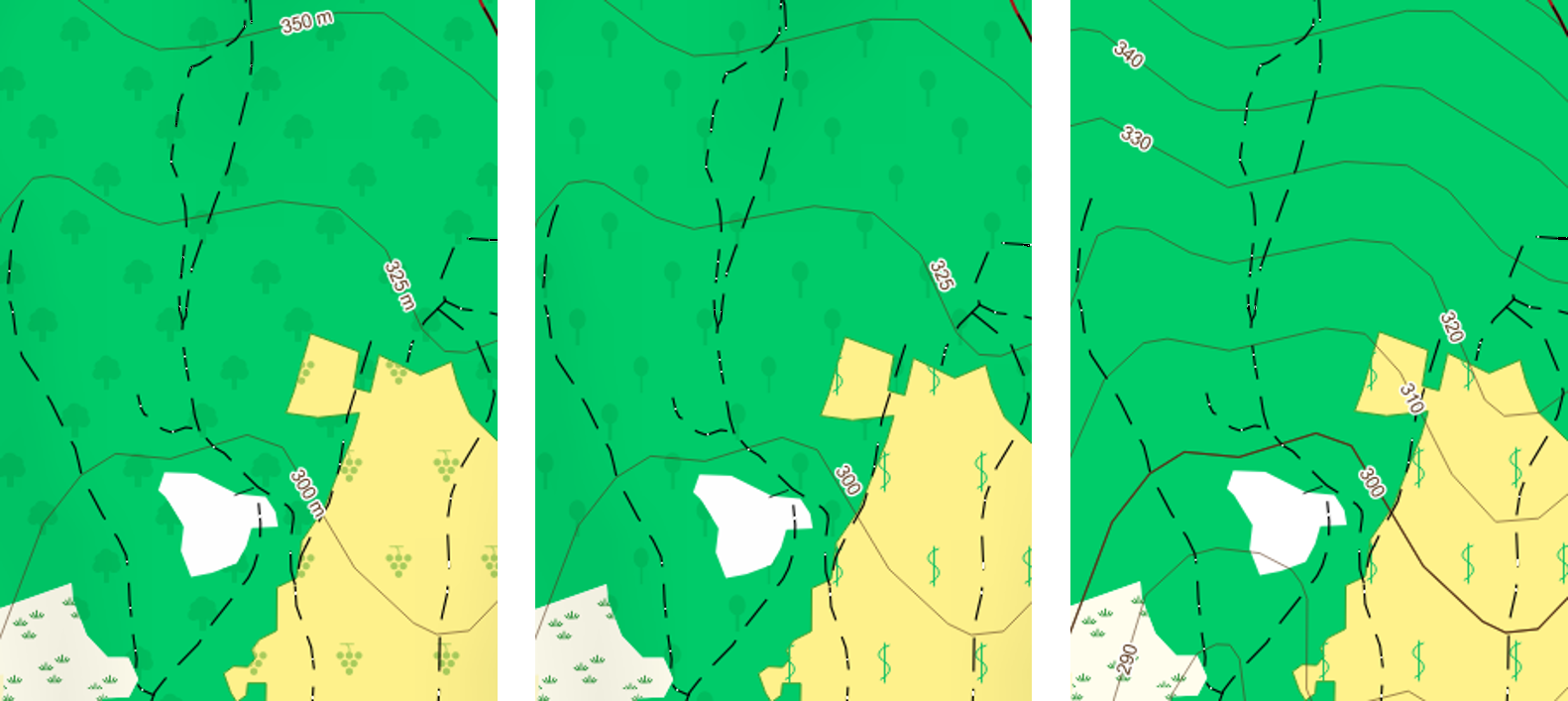 [Speaker Notes: A 8 kérdés mellett egyéb demográfiai és térképolvasási szokásokat mérő kérdés is volt.]
Dinamikus jelkulcs, változó megjelenítés
Domborzatrajz
Kezdő, közepes térképolvasók számára domborzatárnyékolás, 25 m-es szintköz
Haladó térképolvasók számára 10 m-es szintköz
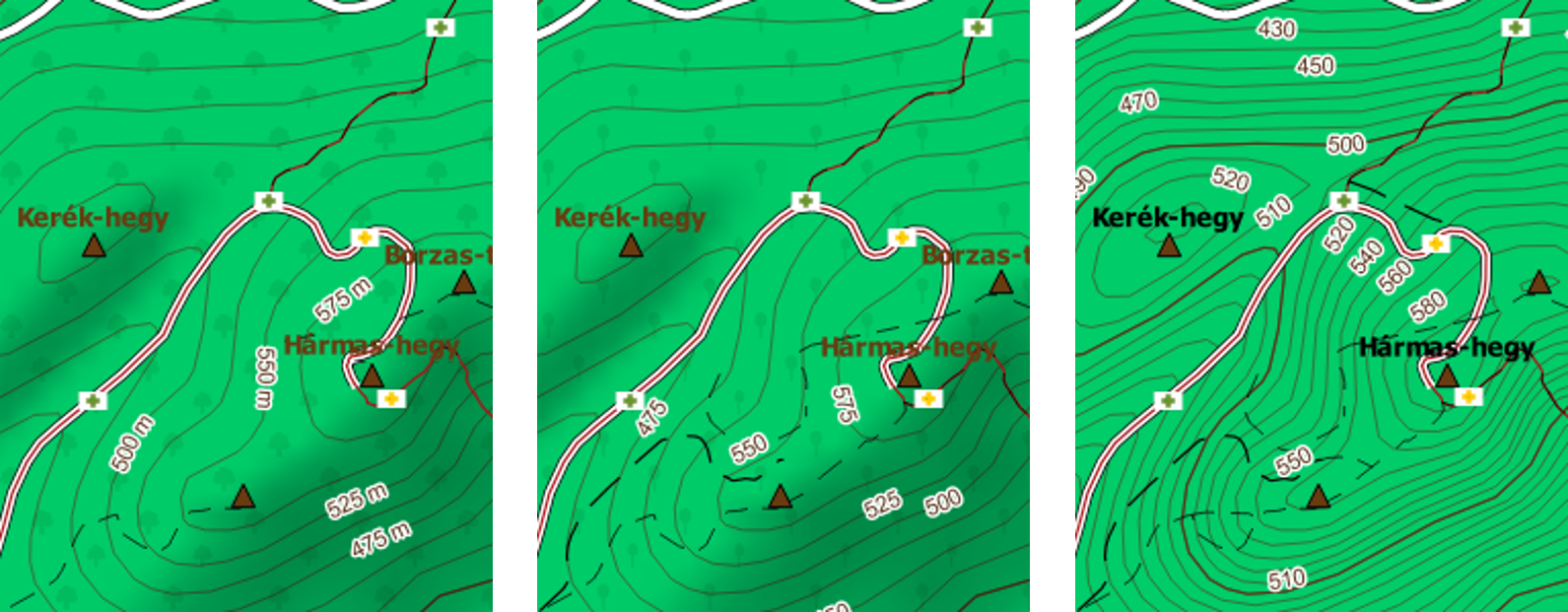 [Speaker Notes: A 8 kérdés mellett egyéb demográfiai és térképolvasási szokásokat mérő kérdés is volt.]
Dinamikus jelkulcs, változó megjelenítés
Pontszerű elemek
Fogalmi kategóriák színkódokkal jelölése
Kezdők esetében részletesebb piktogramok, színes háttérrel
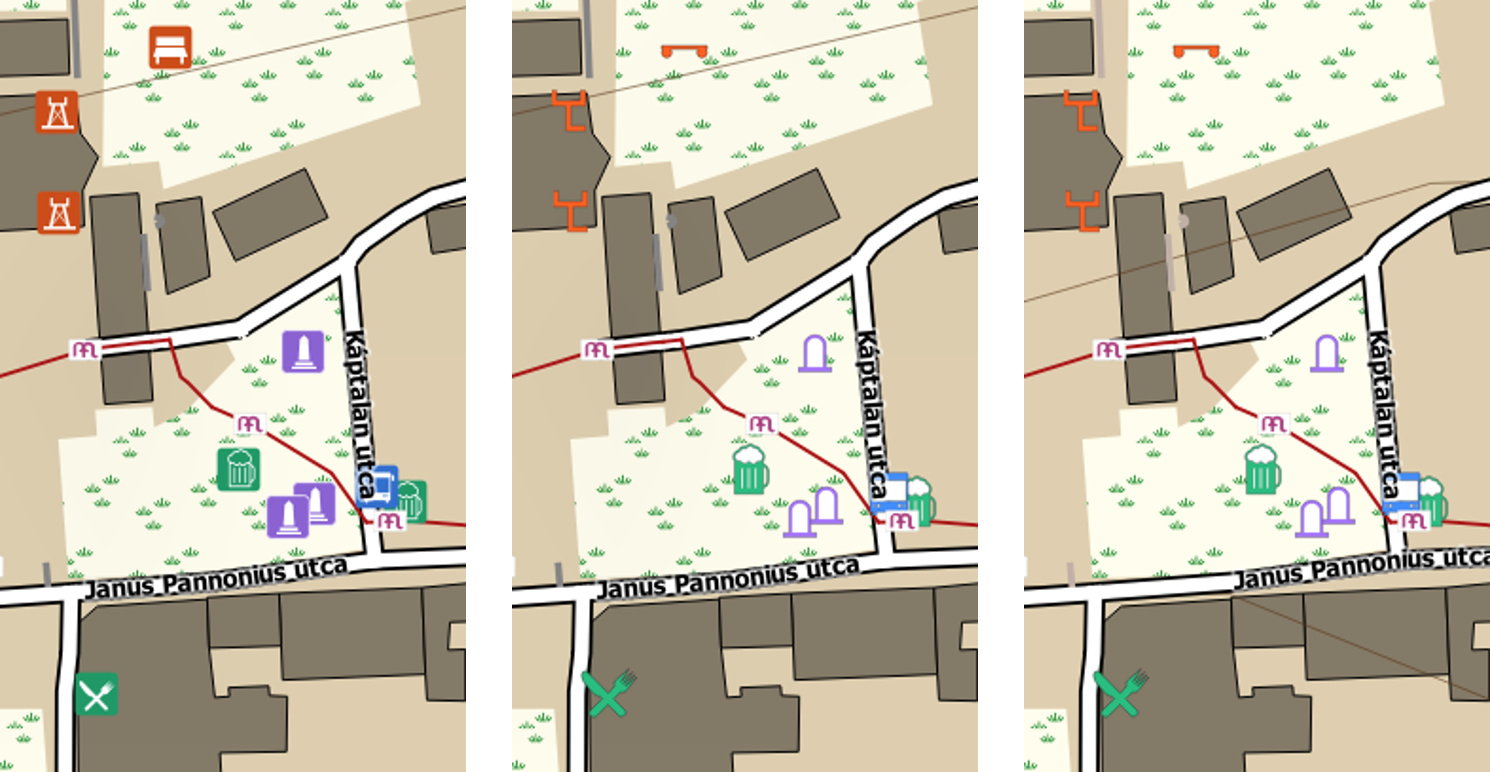 [Speaker Notes: A 8 kérdés mellett egyéb demográfiai és térképolvasási szokásokat mérő kérdés is volt.]
Dinamikus jelkulcs, változó megjelenítés
Névrajz
Betűstílusok, színek módosítása
Településnevek, domborzati nevek
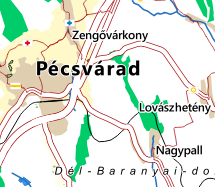 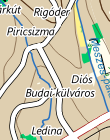 [Speaker Notes: A 8 kérdés mellett egyéb demográfiai és térképolvasási szokásokat mérő kérdés is volt.]
Jó térképet szerkeszteni nehéz!
A térképolvasói csoportokra szabott Adaptív térképek Használatának tesztelési eredményei
[Speaker Notes: De kik számára a legnehezebb? Mi a jó térkép? – szerintünk: amiről az információt a legtöbb térképolvasó a legrövidebb idő alatt le tudja olvasni – ez egy verseny.]
A teszt felépítése
937 kitöltő, 859 értékelhető válasz.
1. rész: a térképolvasói csoportok kialakítása
4 térkép, 8 kérdés, 4+1 válasz, véletlenszerű sorrend
Kezdő (1-3), közepes (4-5), haladó (6-8)
5-10 perc kitöltési idő
2. rész: a csoportokra szabott térképek tesztelése
Interaktív online térkép, 7 kérdés, 4+1 válasz, véletlenszerű sorrend
Résztvevők 50-a saját csoportjának megfelelő térképen, 25-25-a más csoport térképén dolgozik
Kérdésekhez igazított méretarány, zoomolás és válaszadási idő rögzítése.
10-15 perc kitöltési idő.
A két teszt ugyanazokat a kompetenciákat vizsgálta: térképrajzi kategóriák olvasása, illetve a kognitív képességek alkalmazása.
[Speaker Notes: A két teszt ugyanazokat a kompetenciákat vizsgálta (egyel kevesebb kérdéssel). Mo-ra reprezentatív nemre és korcsoporta. Az 1. részre megcsináltuk u.azokat az elemzéseket, mint a korábbi modulban (hasonló eredmények, nincs nyelvi változó, de erősebb a végzettségbeli).]
A térképek használhatóságát vizsgáló kérdések
Felületi jel felismerés (Q3):
Erdők, szőlő, beépítettség jelei
Domborzat felismerés (Q4):
Legmeredekebb lejtő kiválasztása
Névrajz vonatkozási helyének meghatározása (Q5):
Mely településen halad át az út?
Tájékozódás és mentális forgatás képessége (Q1):
Útvonalkövetés
Jelfelismerés (Q7):
Pontszerű jelek, piktogramok
Vonalas elemek értelmezése (Q2):
Melyik útvonal nem érint főutat?
Távolság és menetidő becslés (Q6):
Turistaút hossza
Színek magyarázata:
Térképrajzi elemekre
Kognitív képességekre
[Speaker Notes: Vonalas lépték használata segítette a távolságbecslést (hasonlóságon alapuló mentális modellezés)]
Kutatási kérdések
A térképolvasási csoportra igazított térkép segíti-e a jobb eredmény elérését?
Jobb volt-e az átlagos eredménye azoknak, akik szintjüknek megfelelő térképet kaptak?
Tesztfeladatonként megvizsgálva a helyes válaszok arányát megfigyelhető-e különbség az egyes csoportok között?
Van-e különbség a csoportok között a kitöltési idő tekintetében?
Van-e különbség a csoportok esetében a válaszadáskor használt méretarányban?
Van-e összefüggés a kitöltők kora és a kitöltési idő között?
Van-e összefüggés a kitöltők kora és a válaszadáskor használt méretarány között?
[Speaker Notes: Különbség=szignifikáns különbség (A változóknak nem egyező szórása)]
Hasonlóságok-különbségek
Azonos színnel (és indexszel) jelölt értékek arra utalnak, hogy a csoportok válaszai is hasonlóan alakultak az adott kérdés esetén.
A számértékek %-ban értendők.
Térképtípusok szerinti teljesítmény csoportokra bontva. Azonos szín, hasonló eredményt mutat.
A számértékek %-ban értendők.
[Speaker Notes: számértékek]
Mit láttunk eddig?
A közepes és haladó csoport eredményei jobban hasonlítanak egymásra mint a kezdőké bármely másikhoz.
A kezdők jobban teljesítettek a haladók térképein, de a különbség nem szignifikáns.
A haladók mindegyik térképen nagyjából egyformán teljesítettek.
A közepesek a saját térképükön teljesítettek a legjobban.
Térképtípus
Kitöltési idők
A kezdő és haladó térképolvasók1 a saját térképükön dolgoztak a legtöbb ideig.
A közepes szintű térképolvasók1 a szintjükre szabott térképeken dolgoztak a legkevesebb ideig.
Az életkor növekedésével együtt nő a kitöltési idő is (gyenge korreláció).
1 minden válaszadóra vonatkozóan
Térképtípus
Méretarány
A térképek méretarányát a térképablak méretéből és az ábrázolt terület nagyságából számítottuk ki a „Tovább” gomb megnyomásakor.
Csak 3 kérdésnél volt jelentősebb zoomolás.
Legkevésbé a kezdők és leginkább a haladók zoomoltak.
Árnyalatnyi nemek közti különbség: a nők kevésbé zoomoltak mint a férfiak.
KICSINYÍTÉS
NAGYÍTÁS
Eredmények összefoglalása
Általánosan:
A közepes csoport térképe általában jól működött: javította az eredményüket pontszámban és időben is.
A haladók bármelyik térképen elboldogultak, de az adatokkal telítettebb „haladó” térképen lassabban dolgoztak.
A kezdők térképe túlegyszerűsített volt, számukra nem megszokott ez a csökkentett tartalom.
Térképrajzi kategóriánként árnyaltabb a kép:
A kezdők a névrajzi kérdést gyorsabban és jobb eredménnyel oldották meg a saját térképükön.
A domborzat értelmezése a sűrűbb szintvonalrajzon jobban ment mindenkinek.
A beépítettség túlegyszerűsítése okozta a kezdők számára a legtöbb gondot.
Síkrajz és a pontszerű elemek értelmezésekor mindegyik csoport a kisebb zoomszint (jobb átláthatóság) felé mozdult el.
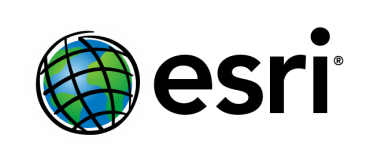 KTK 2016
A tesztkitöltők díjazását az ESRI Magyarország kft. támogatta.
A térképolvasási tesztek eredményeit befolyásoló fő tényezők:
Térképhasználat gyakorisága (minden kategória)
Nem (névrajz, kognitív képességek)
Nyelv (jelek, névrajz, síkrajz)
Életkor (idő, végeredmény)
Végzettség (kognitív képességek)
Ezek a változók térképrajzi kategóriák felismerését eltérő, de számszerűsíthető módon befolyásolják.
Létre lehet hozni olyan térképeket amelyek adaptív jelkulcsa segíti a térképolvasót. 
E térképek technikai feltételei szabadon felhasználható adatok és programok segítségével is megteremthetők.
Összevont következtetések a két kutatási modul eredményei alapján
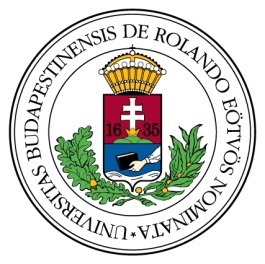 A kutatás az ELTE Tehetséggondozási Tanácsa támogatásával valósult meg.
Kísérleti Térképészeti Kutatócsoport
ktk.elte.hu (info@ktk.elte.hu)